CAP Cuisine  - 2ème journée de formation
FIM Saint Lô
Lundi 23 janvier 2017
Journée de formation 23 janvier 2017
Travail ingénierie pédagogique
Calendrier de formation
Répartition, complémentarité en culture professionnelle
Pause
Présentation des séquences d’apprentissage et tableau de stratégie globale
Repas
Traçabilité du parcours de formation
Livret de formation
Epreuves de certification
Le travail d’ingénierie de formation
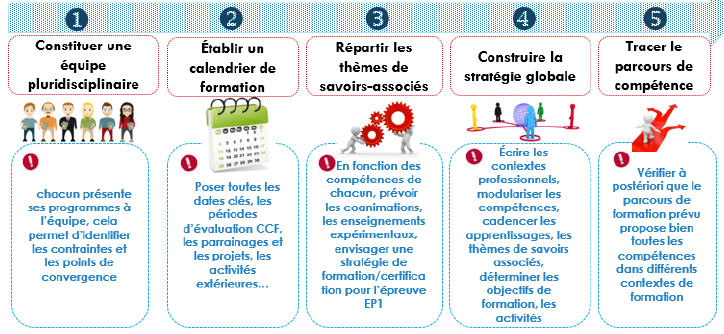 Source : Guide pédagogique CAP cuisine 30/06/2016
3
CAP Cuisine  - 1ère session d’examen 2018
Les épreuves d’examen
La certification CAP
5
EP1 Organisation de la production cuisine
A partir d’un contexte professionnel, le candidat doit organiser une production de cuisine.

Compétences évaluées :
C1 Réceptionner, contrôler et stocker les marchandises
C2 Collecter l’ensemble des informations et organiser sa production culinaire
Critères d’évaluation : voir colonne « indicateurs de performance » du référentiel
6
Epreuve EP1 en CCF
Epreuve EP1 en PONCTUEL
ETUDE DE CAS 

mobilisant les 3 enseignements de culture professionnelle
EP2 Réalisation de la production cuisine
Le candidat réalise la production de cuisine qu’il doit planifier en fonction des consignes données.
Il dispose de son carnet de techniques professionnelles
Compétences évaluées :
C 3, C 4, C 5, C 6 (PÔLE 2)

Critères d’évaluation : voir colonne « indicateurs de performance » du référentiel
9
Epreuve EP2 en CCF
Epreuve EP2 – EPREUVE PONCTUELLE 5 heures
3ème partie : 4h30
1ère phase : production 4h20
-Confectionne les 2 recettes
Plat principal avec garniture
Entrée ou dessert
-Dresse et envoi
-Bilan simplifié de sa production
-Remet en état les locaux
2ème phase : Compte rendu d’activité 10 min max
1ère partie : 20 min non évaluée 
-planifie son travail
2ème partie : 10 min
-Contrôle les denrées à l’aide des fiches techniques
-Vérifie et met en place son poste de travail
-Sélectionne les matériels nécessaires